Destinataire :
POLYDOME CLERMONT
Pl. du 1er Mai, 
63100 Clermont-Ferrand
Contact sur place : Elsa GARACHON
SACOCHES
 VISITEURS
LIVRAISON de 9h à 17h30
Expéditeur 
Manifestation : RENCONTRES FRANCE HYDRO ELECTRICITE Société :Contact :Numéro de stand :
Numéro de portable :
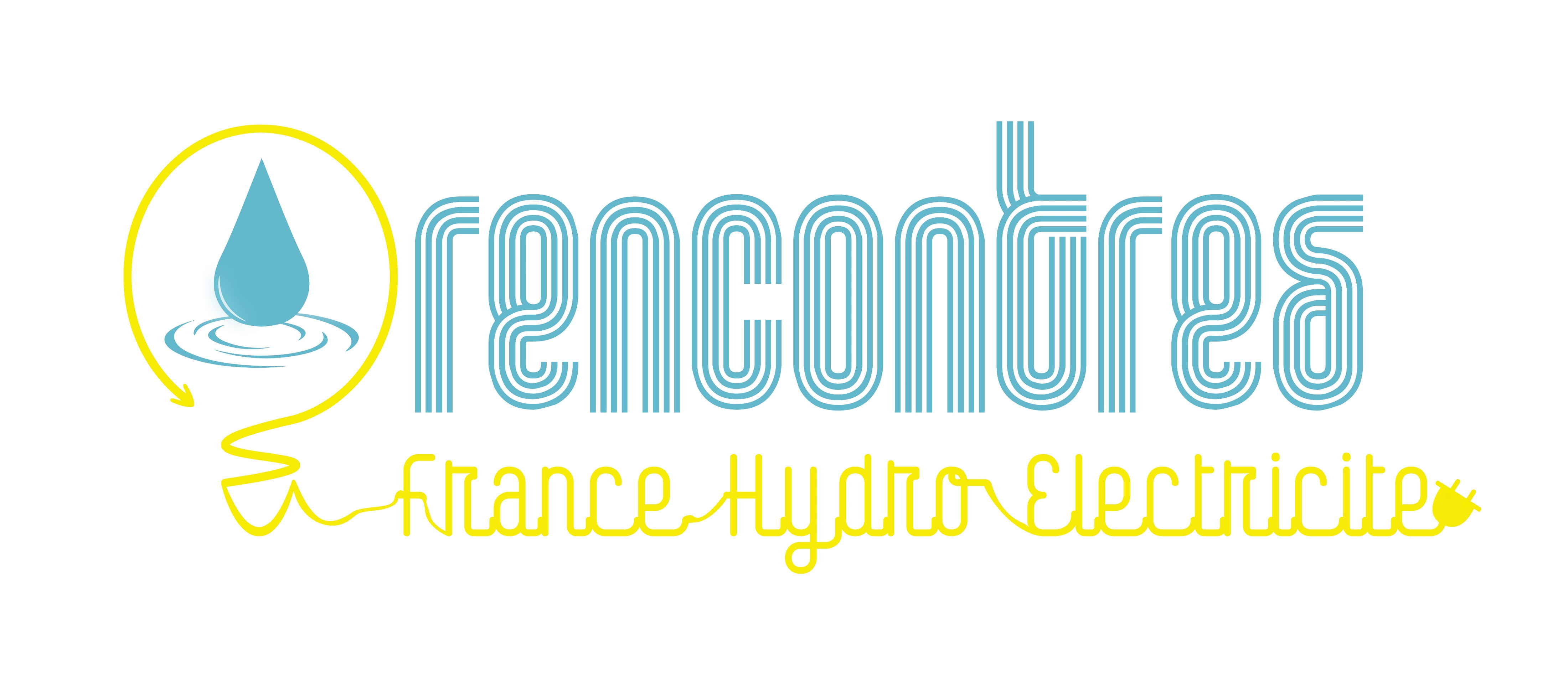